WAS HABE ICH IN DEN FERIEN GEMACHT?
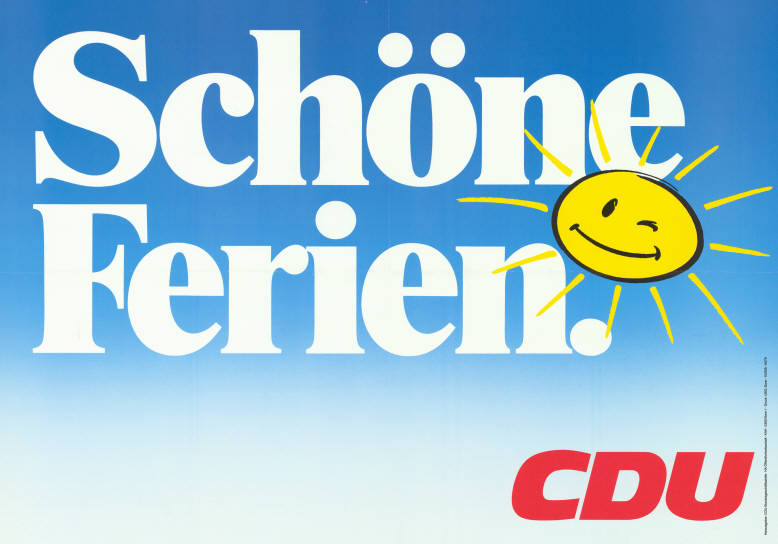 Perfekt üben…
Klasse 8
Mai 2021
WAS HABE ICH IN DEN FERIEN GEMACHT?
Bilde Perfektsätze mit HABEN oder SEIN:
jeden Tag Rad fahren
leckeres Eis essen
viel schlafen
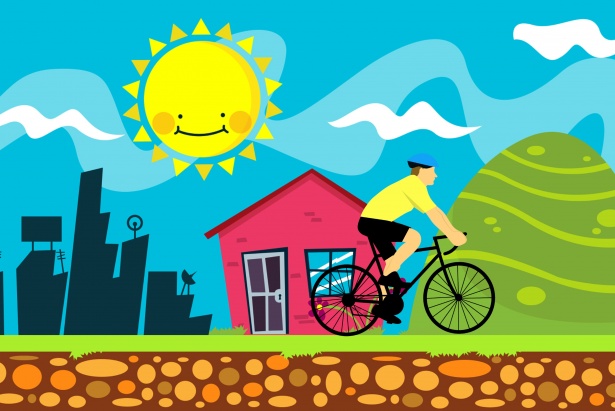 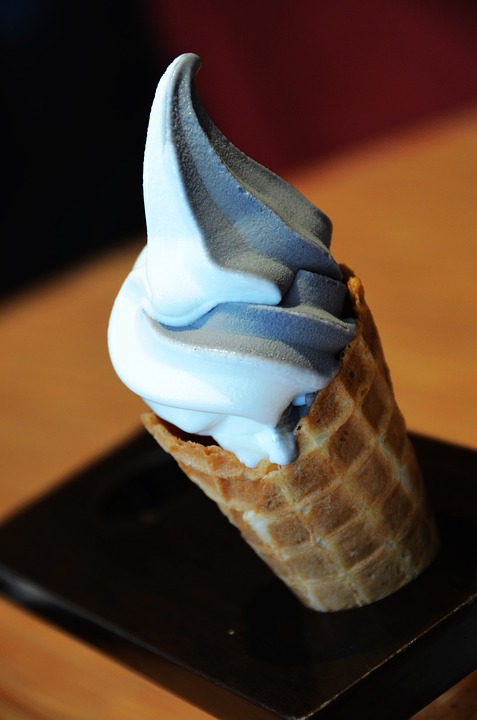 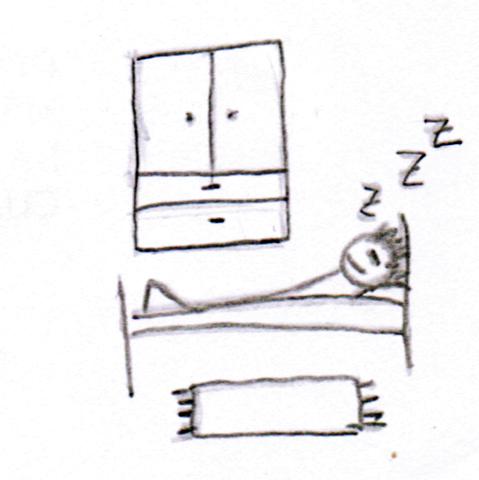 Ich habe (in den Ferien) viel geschlafen.
Ich bin auch jeden Tag Rad gefahren.
Ich habe leckeres Eis gegessen.
Noch habe ich leckeres Eis gegessen.
mit der Familie an die Ostsee fahren
täglich im Fluß baden
wir - dort - 2 Wochen - verbringen
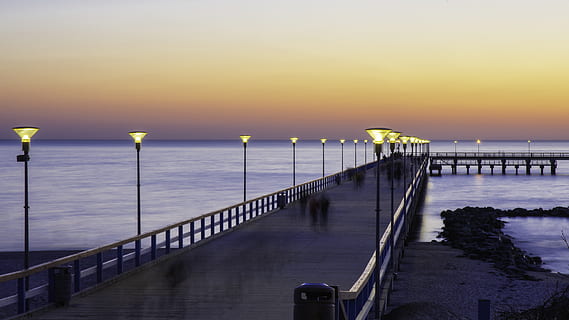 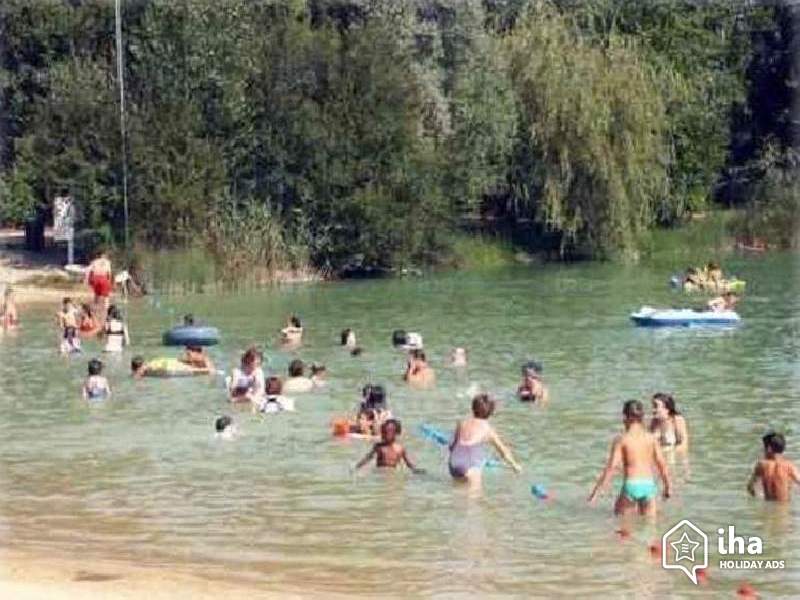 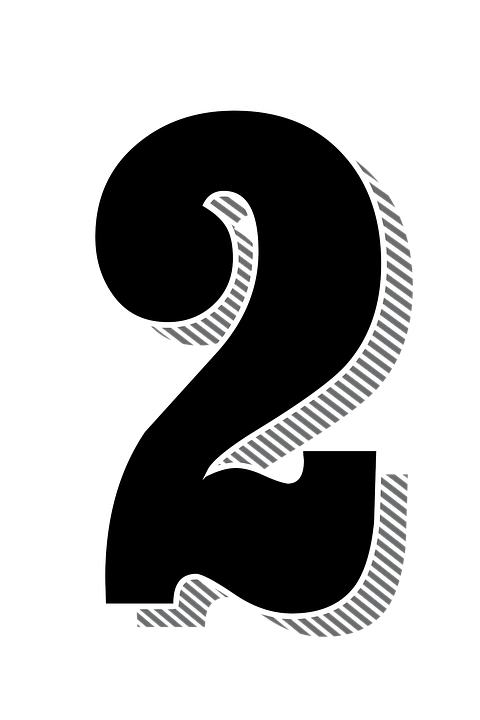 Wir haben dort 2 Wochen verbracht.
Ich bin auch mit der Familie an die Ostsee gefahren.
Ich habe täglich im Fluss gebadet.
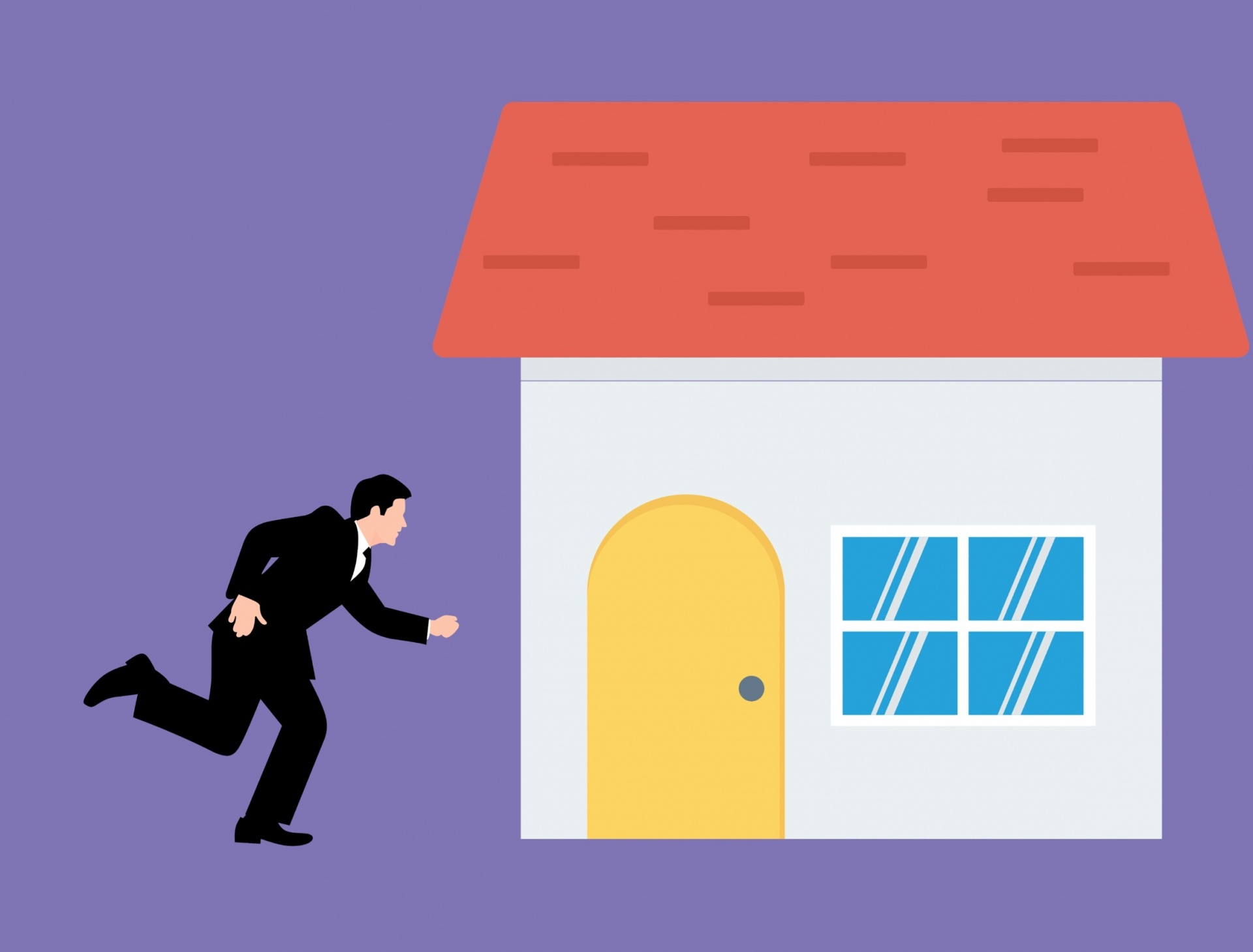 Wir sind am Sonntag nach Hause gekommen.
Am Sonntag sind wir nach Hause gekommen.
am Sonntag nach Hause fahren